Master in Health Economics and PolicyEthics and Health(April 10-June 19, 2012)
Marc Le Menestrel
marc.lemenestrel@upf.edu
Raquel Gallego
raquel.gallego@uab.cat
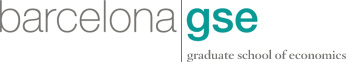 Session 4: Policy making: Problem definition and power.
What is a problem? What sort of ideas become problems?  
What is power? Who is powerful?
         
           Essay: What is a problem from a policy analysis perspective? 
                       Give an example.
      

      Required reading: 
Dery, D. 1984. Problem Definition in Policy Analysis, University Press of Kansas, Ch.2-3, pp.14-36. [PDF]
Optional reading:
 Dowing, K 1996. Power. Buckingham: Open University Press 
 Loseke, D.R. 2003. Thinking about social problems. London: Aldine Transaction.
Policy cycle
Problem            Agenda-             Decision-         Implementation 
                                Definition           Setting             Making
Epistèmic
Conflicts
Simbolic 
dimension
Style
Dimension
Interaction 
models
Fundamental
choice
SubstantiveDimension
Management
scenarios
Operational Dimension
Source: Adapted from Gomà and Subirats, 1998
Problem definition (I)
“Where to build a highway?”
		
	Better to ask how to design a consultation and negotiation procedure to help decide where to build it.
   
	(Do we need a highway?...)
Problem definition(II)
Problem: Substantial discrepancy between what it is and what it should be:
(+) does not identify problem with insatisfactory situation
(+) there’s no problem where there’s no insatisfaction
(+) there’s no insatisfaction where there’s no aspiration for improvement
(-) desired state may not be attainable
(-) if desired state is taken as constant, only present conditions may be manipulated
Problem definition (III)
Different solutions assume different problems: 
It’s important to choose the right objective
Choosing the wrong objective involves solving the wrong problem
Chooing between different objectives involves choosing between different problems
Problem definition (IV)
Analytical construct
Problem vs objective situation
Who defines a situation as a problem?
Whose problem definition will prevail?
Qualified relativism:
Instrumental solution
Interventionist perspective
Improvement
Problem definition (V)
Problem =situation=causes
Causality chain?
Defining a problem:
Identifying a discrepancy that can be overcome (between what it is and what it should be) 
Identifying the map/trajectory to go from what it is to what it should be
Conceivable solution: net benefit in relation to the previous situation
Problem definition (VI)
Problem = opportunity of improvement
Criteria for choosing between alternatives
Net benefit 
Pareto, Kaldor & Hicks
Technological and political viability
The role of analysis
“Expert” definition vs “democratic” definition of problems
Limitations of “scientific/expert” analysis
Ideological analysis
Advocacy coalition theory
Actors and power (I)
Politics: collective activity that pursues the regulation and management of social conflict through binding decisions (component of compulsion or imposition => idea of power) 
Power: capacity to intervene in this activity
Question: who gets what, when, how and why?
Pluralist approach
Elitist approach
Actors and power (II)
The capacity to successfully negotiate depends on the use of your resources: 
Expert knowledge 
Information
Legitimate autority (legal, expertise, knowledge)
(Un)conditional incentives  
Reputation
Context, preferences, resources and stances of alies and opponents.
Actors and power (III)
Power: “getting what you want” vs “getting what you want even against others’ preferences”
Luck: probability of getting what you want without trying
Success: probability of getting what you want if you try.
Luck+ Being decisive = Success
Luck= Success – Being decisive
Actors and power (IV)
Luck
                                     Fortunate                Unfortunate
Success

Successful                         1                                  2


Unsuccessful                     3                                   4
Actors and power (V)
Some are systemically lucky: they get what they want without trying because of how society is structured.
While power is based on the use of specific social resources for negotiation, luck is based in the social position of individuals or groups.
Exemple: the capital’s systemic luck (Przeworski -’The valley of transition’).